SOUBORNÁ ZKOUŠKA Z PRAKTICKÉHO JAZYKAukončení předmětu NJI_32A
aktuální informace (PS 2023)
doc. Mgr. Aleš Urválek, Mgr. et Mgr. Jan Trna, Mgr. Martina Trombiková, Ph.D.
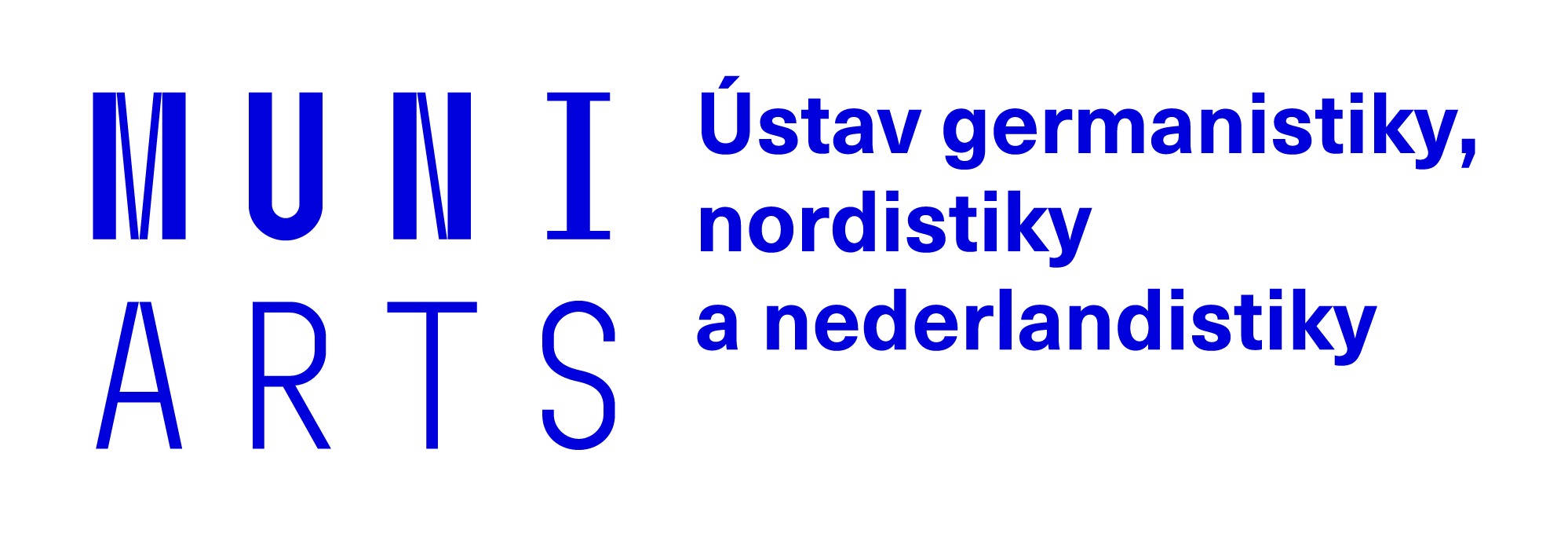 SOUBORNÁ ZKOUŠKA Z PRAKTICKÉHO JAZYKA
Ukončení předmětu NJI_32A (v pátém semestru) krom běžného ukončení ukončení v režii Mgr. Jana Trny zahrnuje ještě druhou písemnou část: Skládá se vždy v lednu a obsahuje close reading s otázkami k textu a gramatickou část.
Zápatí prezentace
2
Cíl: ověření jazykové úrovně C1 dle GER* (Společného evropského referenčního rámce pro jazyky)
Praktický jazyk
termín konání: 
            vždy lednu

2 části, písemně
časová dotace: 90 minut
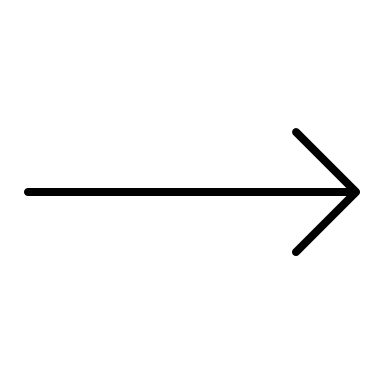 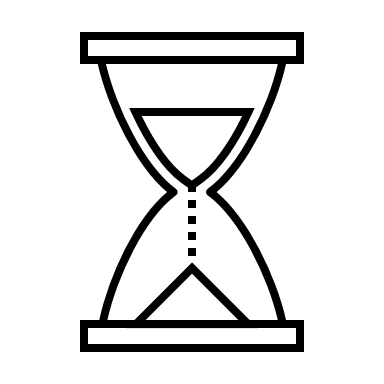 Praktický jazyk – ukončení před SZZ (Bc.)
Leseverstehen: Close Reading samt Fragen zum Text 
dle kurzů Jazykových cvičení 1-5 a Práce s textem 1 (popř. 2)příprava možná i dle prezentace: Příprava na písemnou část ukončení předmětu NJI_32A – vzor (2022)pro další přípravu lze využít např. Reader Politik und Gesellschaft. Materialien für den Unterricht (Budňák, Osmanović): https://munispace.muni.cz/library/catalog/book/1953. 
Grammatik
dle kurzů Jazykových cvičení 1-5pro další přípravu můžeme doporučit Grammatik aktiv B2-C1 od vyd. Cornelsen a C-Grammatik
Praktický jazyk
Evaluace písemné zkoušky:
Pro úspěšné složení písemné zkoušky je potřeba dosáhnout minimálně 60% u každého jednotlivého úkolu: 60% = E.
Zůstane-li jedna část písemné zkoušky nevyplněná, považuje se celá zkouška za neúspěšnou.

Na písemnou zkoušku máte celkem tři pokusy: první řádný, druhý řádný + opravný a třetí jen opravný. V případě neúspěšnosti lze předmět NJI_32A opakovat v následujícím podzimním semestru.
Praktický jazyk
Kritéria hodnocení:
Leseverstehen (dle GER C1)
Inhaltliche Angemessenheit
Korrektheit (Morphologie, Syntax, Orthografie, Interpunktion)
Kohärenz 
Grammatik 
Korrektheit (richtig / falsch)

Pro vyhodnocení využíváme bodový systém (max. 100 bodů za jednu část), minimální hranice úspěšnosti je zmíněných 60%, tedy 60 bodů za jednu část písemné zkoušky.
Praktický jazyk
Oznámení výsledků:
Písemnou část zkoušky bude hodnocena známkou A-F. 

Tato známka se průměruje se známkou za první část ukončení předmětu NJI_32A.

Výsledky písemné části zkoušky Vám budou sděleny jednotlivě v poznámkovém bloku.
Praktický jazyk
prostor pro Vaše dotazy: trombikova@phil.muni.cz
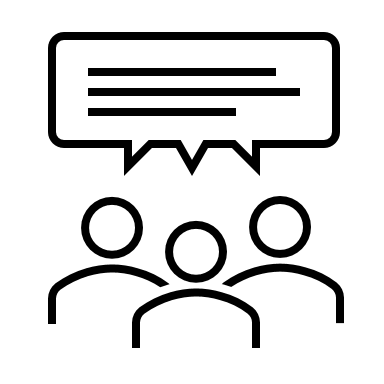 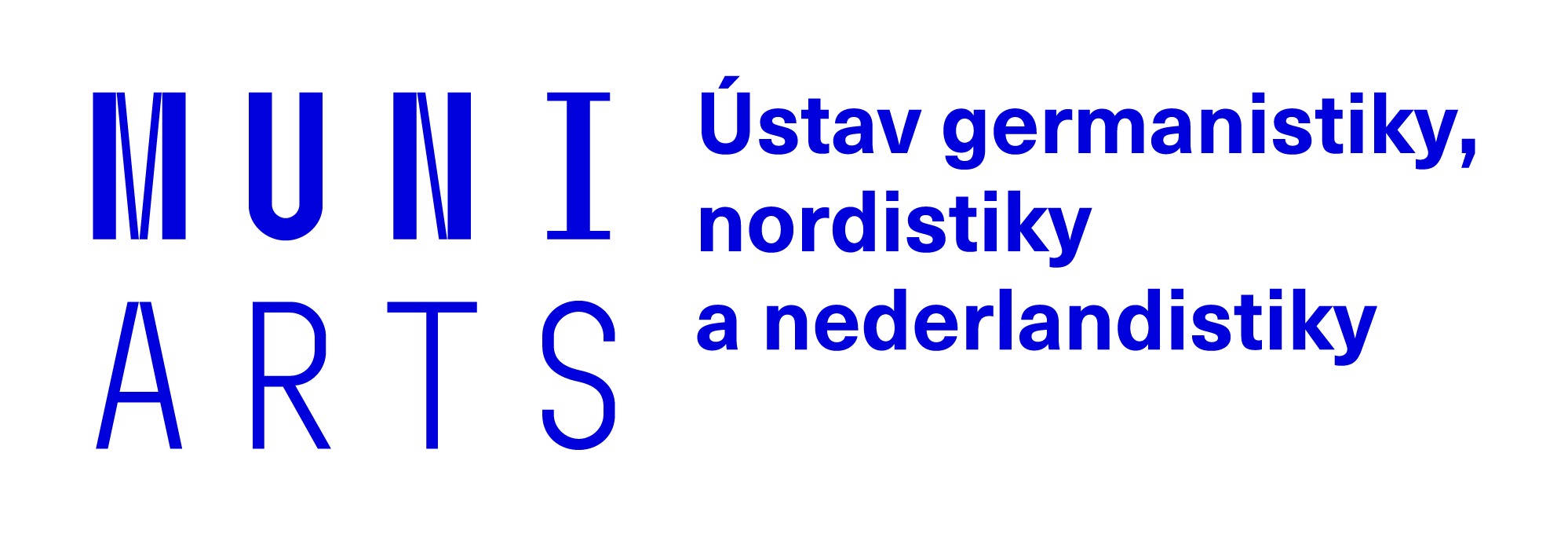